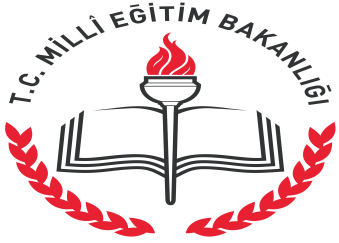 T.C.
SÜLEYMANPAŞA KAYMAKAMLIĞI
VEDAT ÇELİKER ANAOKULU MÜDÜRLÜĞÜ
2020-2021
BRİFİNG
DOSYASI
EYLÜL – 2020
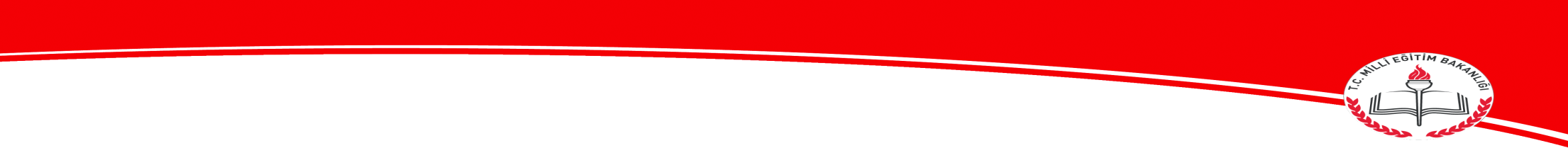 Vedat Çeliker Anaokulu Müdürlüğü
- 2 -
VEDAT ÇELİKER ANAOKULU OLARAK AMACIMIZ;
Bizce yaşamın amacı mutluluğu bulmaktır. Bu da insanın kendisiyle ilgili  şeyleri bulması anlamına gelir. Okul öncesi eğitim bir yaşam hazırlığı olmalı ve gelecekteki hayata ışık tutmalıdır. Çocuklar, büyükler gibi öğrenmek istediklerini öğrenirler. Öğrenme hoş hale getirilmek için, oyunla karıştırılmalıdır. Yapay değil yaratıcı bir eğitimin sunulduğu, çocukları zihinsel kapasitelerini en üst düzeyde kullanmalarına fırsat verilen, onların taze omuzlarına yaşlı kafalar kondurmayan,  yardıma bağlı olmaları gerektiğine inandırılmayan, sadece bilmenin değil düşünmenin, hissetmenin, duygusal öğelerin de önemsendiği, gerçek yaşamla bağlantılar içeren, bir okul öncesi eğitim sunmayı hedefliyoruz.
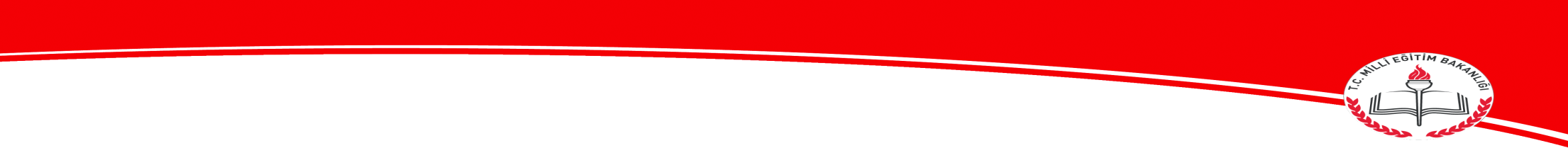 Vedat Çeliker Anaokulu Müdürlüğü
OKUL ÖNCESİ EĞİTİM NEDEN GEREKLİDİR?
Eğitimin ilk basamağını oluşturan okul öncesi eğitim gömleğin  ilk düğmesidir ve bunun doğru iliklenmesi gerekir. Eğitimin sağlam temeller üzerine kurulmasında ve insanların ileri yaşlardaki başarılarında okul öncesi eğitimin rolü bilimsel olarak kanıtlanmıştır. Ana kucağındaki yoğun ilgiden sonra, anaokulu ortamı çocuk için dünyaya açılan yepyeni bir penceredir.
3
II. BÖLÜM


          
TARİHÇE
Okulumuz hayırsever Vedat ÇELİKER tarafından 1978 yılında ilkokul binası olarak yaptırılıp Milli Eğitim Bakanlığı’na hibe edilmiştir.  Bina 2011 yılında anaokuluna dönüştürülmüştür. 2011-2012 Eğitim-öğretim yılında eğitim öğretim hayatına başlayan okulumuz halen 286 öğrenci ile eğitim-öğretim faaliyetlerini sürdürmektedir.  Okulumuzda sabah ve öğlen gruplarıyla ikili eğitim yapılmakta olup, çalışan velilerimizin ihtiyaçlarını karşılamak üzere sabah grubu öğrencilerimizle 13.30-17.40 saatleri arasında Çocuk Kulübü etkinlikleri yapılmaktadır. Çocuk Kulübümüzde Fen-Doğa ve Matematik Etkinlikleri, Halk Oyunları, Oyun ve Hareket Etkinlikleri, Türkçe Dil Etkinlikleri, İngilizce Öğreniyorum, Sanat Etkinlikleri ve Eğitici Drama, Müzik ve Ritm Çalışmaları, Stem ve Robotik Kodlama, Okuma-Yazmaya Hazırlık ve Akıl Oyunları etkinlikleri yer almaktadır. Okulumuzda dersliklerin yanı sıra oyun odası, yemekhane, mutfak ve çok amaçlı salon bulunmaktadır.  Trakya Kalkınma Ajansının hibe desteği projesi ile okulumuz tüm sınıflarının tamamında lap top, projeksiyon, now board (akıllı tahta) donanımları mevcuttur, Bilimle Büyüyorum Fen ve Matematik Laboratuvarı, Stem ve Robotik Kodlama Atölyesi ve Anfi Sınıf oluşturulmuştur. Okul bahçesi, oyun parkı ve yeşil alan düzenlemeleri yapılarak çocukların rahatça oynayabilecekleri oyun alanı haline getirilmiştir.
Okul öncesi eğitim bir yaşam hazırlığı olmalı ve gelecekteki hayata ışık tutmalıdır. Bu nedenle yıl içerisinde çocuklarımızın sosyal, zihinsel, davranışsal, duygusal ve dil alanında desteklenmesini sağlayan sosyal faaliyetler yapılmaktadır. Okul öncesi eğitimini tanıtmak, teşvik etmek ve veli katılımını sağlamak amacıyla idaremiz ve sınıf öğretmenlerimiz aracılığıyla velilerimize zaman zaman çok yönlü hazırlanmış bilgiler verilmekte, seminerler yapılmaktadır.
Okulumuzda yapay değil yaratıcı bir eğitimin sunulduğu, çocukların zihinsel kapasitelerini en üst seviyede kullanmalarına fırsat verilen, gerçek yaşamla bağlantılar içeren bir okul öncesi eğitim sunulmaktadır. Eğitimin sağlam temeller üzerine kurulmasında okul öncesi eğitimin rolü bilimsel olarak kanıtlanmıştır. Ana kucağındaki yoğun ilgiden sonra anaokulu ortamı çocuk için dünyaya açılan yepyeni bir penceredir. Okulumuzdaki her çocuk büyük bir dikkat, ilgi ve özenle yetiştirilmektedir.
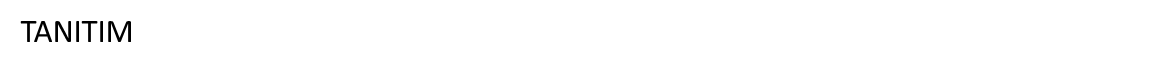 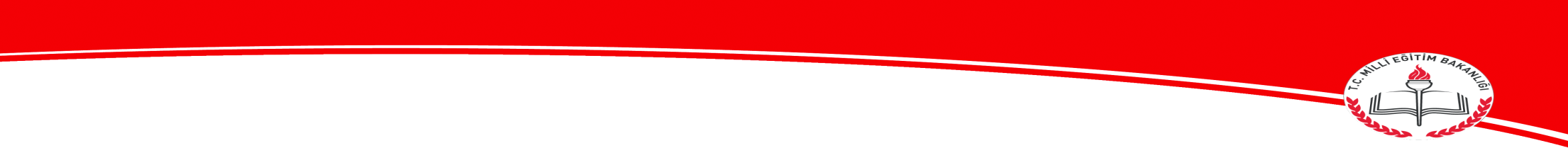 Vedat Çeliker Anaokulu Müdürlüğü
- 4 -
MİSYONUMUZ
Biz  Vedat Çeliker Anaokulu olarak 36-72 aylık çocukları fiziksel, duygusal, zihinsel ve sosyal gelişimlerini sağlamak, yaparak yaşayarak öğrenme ortamları oluşturmak, onlara saygı, sevgi, işbirliği, sorumluluk, hoşgörü, yardımlaşma, paylaşma gibi davranışları kazandırarak Atatürk, vatan, millet, bayrak, aile ve insan sevgisini benimseyen, milli ve manevi değerlere bağlı, kendine güvenen, çevresiyle iyi iletişim kurabilen, dürüst, ilkeli, çağdaş, düşünceli, hak ve sorumluluklarını bilen, saygılı ve kültürel çeşitlilik içinde hoşgörülü bireyler olarak yetiştirmeyi hedefliyoruz.
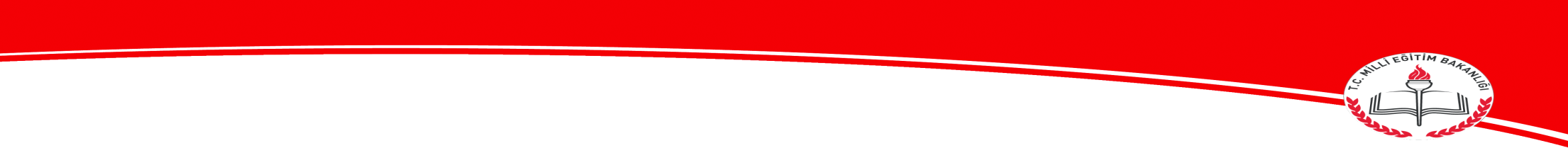 Vedat Çeliker Anaokulu Müdürlüğü
VİZYONUMUZ
Dünyada uygulanan,kabul görmüş okul öncesi eğitim programlarını okulumuzda uygulayarak Atatürk İlke ve İnkılapları doğrultusunda yaratıcı, sorgulayan, değerlendiren, araştıran ve paylaşan bireyler yetiştirmek için ekip ruhuyla sevgimizi de katarak okul öncesi eğitimi toplumun tüm kesimlerinde yaygınlaştırmak ve projeler üretmek, çevresi ile barışık, etkili ve öğrenciyi merkez alan bir okul olarak emsallerimiz için örnek olmak…
- 5 -
DEĞER VE İLKELERİMİZ
Okul öncesi eğitim programlarını okulumuzda uygulayarak;
Atatürk İlke ve Devrimleri'ne sahip çıkan, laik Cumhuriyet'in kazanımlarını benimseyen,
Çağdaş, eleştirel, empatik düşünme becerilerine sahip, Öz güveni ve öz saygısı gelişmiş,
Sorun çözme becerisi güçlü, çözüm odaklı, bireysel farklılıkların bilincinde, sorumluluk sahibi,
Anadilini doğru kullanabilen,
Zamanı etkili ve doğru yönetebilen, iç disiplini gelişmiş,
Bilgiyi kullanıp yerine yenisini koyabilen, değiştirebilen, dönüştürebilen, yenilikçi, yaratıcı,
Doğaya ve tüm canlıların yaşam hakkına saygılı, çevre sorunlarına duyarlı,
Evrensel düşünüp yerel uygulamalar ve değerlendirmeler yapabilen,
Yaşam boyu öğrenmeyi ilke edinen,
Fiziksel ve ruhsal sağlığı yerinde, tutarlı davranışlar sergileyen,
Sanata ve sanatçıya değer veren, estetik kavrayış sahibi,
Bütün Yönleriyle Gelişmiş Liderler Olarak Yetiştireceğiz.
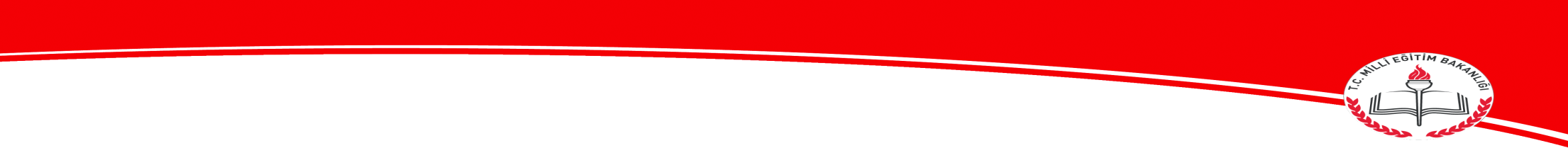 Vedat Çeliker Anaokulu Müdürlüğü
- 6 -
BİNA BİLGİLERİ
2019-2020 EĞİTİM-ÖĞRETİM YILI
Derslik Sayısı : 7
Isınma Durumu : Kalorifer (Doğal Gaz)
Oda Sayısı :11
İdareci Oda Sayısı :2
Arşiv  Oda : 1
Oyun Odası : 1
Laboratuvar :1
Stem ve Robotik Kodlama Atölyesi : 1
Öğretmenler Odası : 1
Rehber Öğretmen Odası : 1
Amfi Salonu : 1
Beslenme Odası : 1
Mutfak : 1
WC : 5
2020-2021 EĞİTİM-ÖĞRETİM YILI
Derslik Sayısı : 7
Isınma Durumu : Kalorifer (Doğal Gaz)
Oda Sayısı :11
İdareci Oda Sayısı :2
Arşiv  Oda : 1
Oyun Odası : 1
Stem ve Robotik Kodlama Atölyesi : 1
Öğretmenler Odası : 1
Rehber Öğretmen Odası : 1
Amfi Salonu : 1
Beslenme Odası : 1
Mutfak : 1
WC : 5
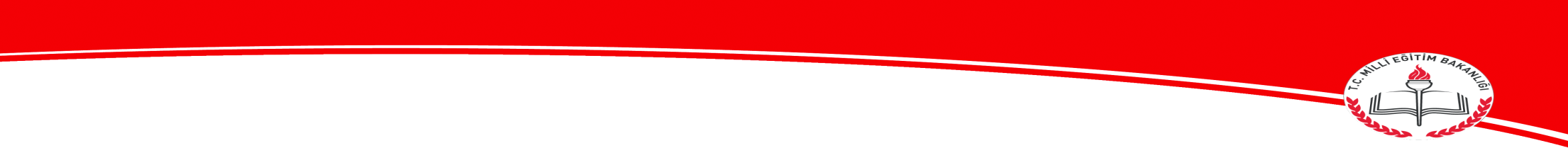 Vedat Çeliker Anaokulu Müdürlüğü
- 7 -
VEDAT ÇELİKER  ANAOKULU ÖĞRENCİ BİLGİLERİ
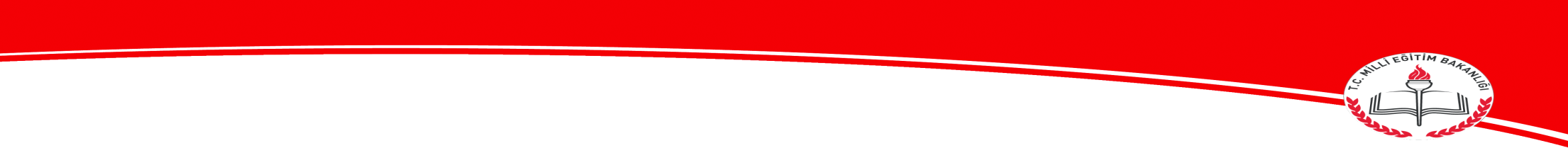 Vedat Çeliker Anaokulu Müdürlüğü
- 8 -
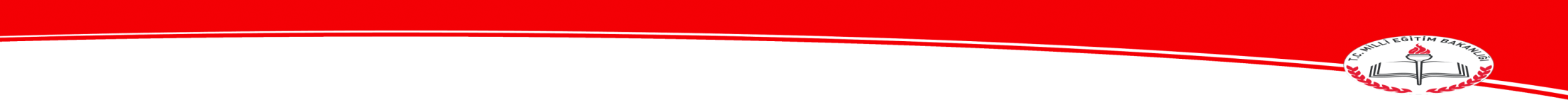 Vedat Çeliker Anaokulu Müdürlüğü
- 9 -
Derslik – Şube- Öğrenci Sayıları
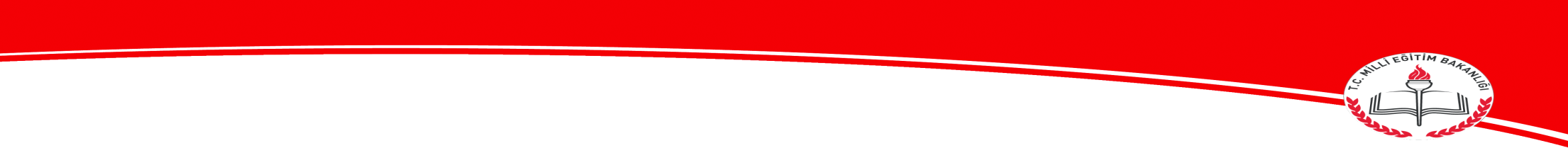 Vedat Çeliker Anaokulu Müdürlüğü
- 10 -
Derslik, Okul ve Öğretmen Başına Düşen Öğrenci Sayısı
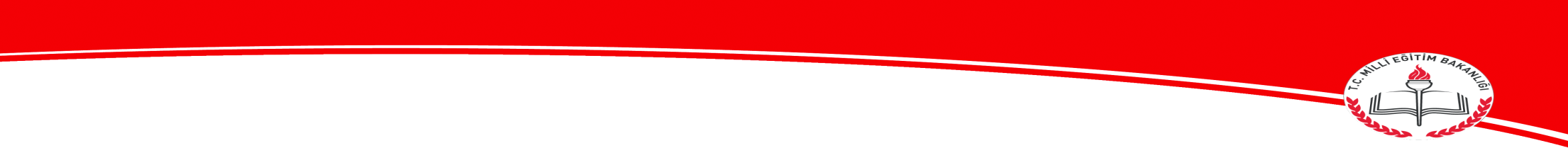 Vedat Çeliker Anaokulu Müdürlüğü
- 11 -
VEDAT ÇELİKER ANAOKULU ÖĞRETMEN SAYILARI
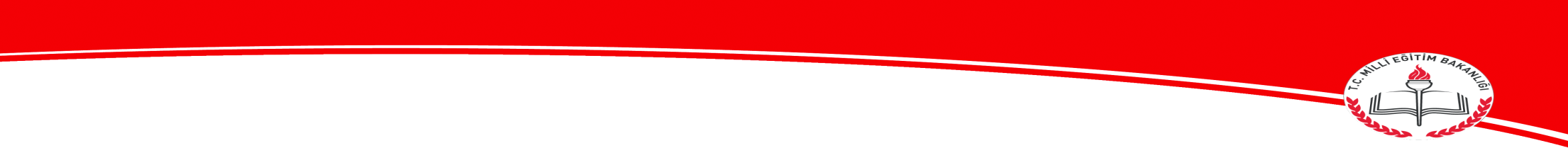 Vedat Çeliker Anaokulu Müdürlüğü
- 12 -
YÜRÜTÜLEN PROJELER
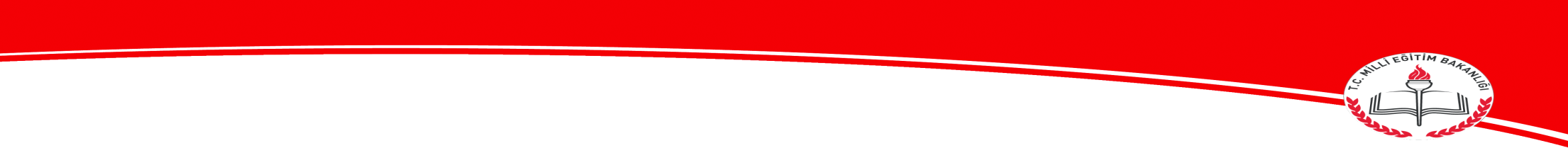 Vedat Çeliker Anaokulu
- 13 -
SORUN VE ÇÖZÜM ÖNERİLERİ
2019-2020  EĞİTİM-ÖĞRETİM YILI
SORUNLAR
Okul binasının iç duvarlarında terleme ile rutubet oluşmaktadır ve okul binasının mantolaması yoktur. Bu durum sınıflarda kötü bir görüntü ve kokuya neden olmaktadır.
2020-2021  EĞİTİM-ÖĞRETİM YILI
SORUNLAR
Okul binasında çatıya giriş olmadığından ,çatıdaki su olukları temizlenemediğinden dolayı iç duvarlarında terleme ile rutubet oluşmaktadır ve okul binasının mantolaması yoktur. Bu durum sınıflarda kötü bir görüntü ve kokuya neden olmaktadır. Sınıfların kullanım alanları küçük olduğu için  onarıma giderek sınıfların birleştirilmesi gerekmektedir.
ÇÖZÜM ÖNERİLERİ
İlçe Milli Eğitim Müdürlüğü’ne durum bildirilmiş fakat okul binalarını güçlendirme çalışmaları gerçekleşmeden mantolama yapılamayacağı kurumumuza bildirilmiştir.
ÇÖZÜM ÖNERİLERİ
İlçe Milli Eğitim Müdürlüğü’nden durum hakkında görüş istenecek ve güçlendirme takvimi ile ilgili bilgi alınarak yapılacak iş ve işlemlerin bütçesi araştırılacaktır.
Vedat Çeliker Anaokulu
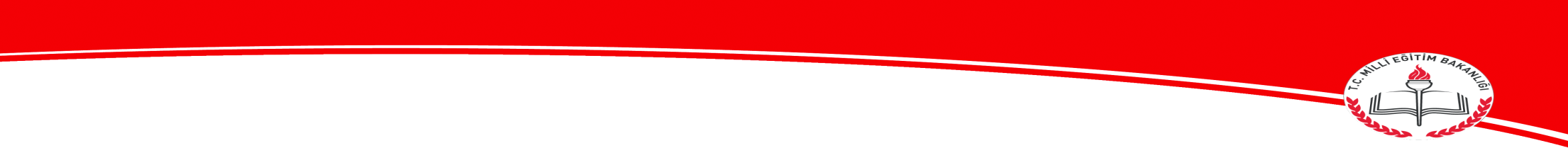 3